RELIGIOUS DISCRIMINATIONWORKPLACE JUSTICE SUMMIT IIIBreaking through the Barriers of Discrimination and Retaliation
Francisco V. Balderrama | Staff Counsel State of California | Department of Fair Employment and Housingwww.dfeh.ca.gov
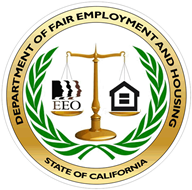 1
Overview
Introduction regarding DFEH
Basic protections under the FEHA and related laws
Religious entity and ministerial exemptions
Definition of “religion” 
Religious accommodation
Case law and hypothetical examples
Best practices
Ralph Act
2
[Speaker Notes: The Department of Fair Employment and Housing is the state agency responsible for enforcing the Fair Employment and Housing Act (Gov. Code, § 12900 et seq.), the Unruh Civil Rights Act (Civ. Code, § 51), the Ralph Civil Rights Act (Civ. Code, § 51.7), and the Disabled Persons Act (Civ. Code, § 54 et seq.).  The laws the Department enforces prohibit religious hate violence and religious discrimination and harassment in employment, housing and public accommodations.]
statistics
Small but significant: 
878 complaints filed with DFEH in 2015 that alleged religious discrimination.
Majority of complaints involve denials of requests for reasonable accommodation, where religious imperatives allegedly conflict with employer policies on scheduling, dress, grooming, and other matters.
3
Basics
Similarities with other areas of discrimination 
Disability discrimination 
(reasonable accommodation requirement)
Sexual harassment 
(severe or pervasive requirement)
4
Statutory bases for protection
FEHA. (Gov. Code, § 12940.)
Prohibits discrimination because of “religious creed.” 

Title VII.  (42 U.S.C. § 2000e-2(a).)
Prohibits discrimination because of “religion.”
5
[Speaker Notes: Cal. Gov’t Code § 12940
It is unlawful employment practice, unless based upon a bona fide occupational qualification, or except where based upon applicable security regulations established by the United States or the State of California: 
(a) For an employer because of the race, religious creed, color, national origin, ancestry, physical disability, mental disability, medical condition, genetic information,  marital status, sex, gender, gender identity, gender expression, age, sexual orientation, or military and veteran status of any person, to refuse to hire or employ the person or to refuse to select the person for a training program leading to employment, or to bar or to discharge the person from employment or from a training program leading to employment, or to discriminate against the person in compensation or in terms, conditions, or privileges of employment.  
 
42 USC § 2000e-2(a)
It shall be unlawful employment practice for an employer—
(1) to fail or refuse to hire or to discharge any individual, or otherwise to discriminate against any individual with respect to his compensation, terms, conditions, or privileges of employment, because of such individual’s race, color, religion, sex, or national origin; or
(2) to limit, segregate, or classify his employees or applicants for employment in any way which would deprive or tend to deprive any individual of employment opportunities or otherwise adversely affect his status as an employee because of such individual’s race, color, religion, sex, or national origin

Unlawful employment practices: 
The following employer practices are unlawful under Title VII: 
Discrimination relating to terms and conditions of employment: 
The following conduct relating to terms and conditions of employment is unlawful: 
--failing or refusing to hire; 
--failing or refusing to refer for employment; 
--discharging; or 
--otherwise discriminating with respect to compensation, terms, conditions, or privileges of employment. [42 USCA § 2000e-2(a)(1)] 

Failure to promote: 
Failure to promote an African-American store manager to manage a store in a white community may constitute intentional discrimination under Title VII. [Brown v. Kinney Shoe Corp. (5th Cir. 2001) 237 F.3d 556, 565] 

Constructive discharge: 
An employee's resignation may give rise to an action under Title VII if the circumstances amounted to a constructive discharge: i.e., where a reasonable person would feel compelled to resign because the employer intentionally caused objectively intolerable working conditions or knowingly allowed them to exist. [Pennsylvania State Police v. Suders (2004) 542 U.S. 129, 142-143, 124 S.Ct. 2342, 2352; see Turner v. Anheuser-Busch, Inc. (1994) 7 Cal.4th 1238, 1250, 32 Cal.Rptr.2d 223, 229; and discussion at 4:409 ff.] 
The test is not whether any individual action created an intolerable condition but whether the actions taken together would cause a  reasonable person in plaintiff's position to resign. [Steele v. Youthful Offender Parole Bd. (2008) 162 Cal.App.4th 1241, 1258-1259, 76 Cal.Rptr.3d 632, 646-647; Wallace v. City of San Diego (9th Cir. 2007) 479 F.3d 616, 625--"looking at the totality of circumstances"] 
"A person who is told repeatedly that he is not wanted, has no future, and can't count on ever getting another raise would not be acting unreasonably if he decided that to remain with this employer would necessarily be inconsistent with even a minimal sense of self-respect, and therefore intolerable." [EEOC v. University of Chicago Hosps. (7th Cir. 2002) 276 F.3d 326, 332 (internal quotes omitted); see Horsford v. Board of Trustees of Calif. State Univ. (2005) 132 Cal.App.4th 359, 374-375, 33 Cal.Rptr.3d 644, 655 (citing text)]  The employee need not demonstrate that the employer intended to force him or her to resign but merely that his or her employer intentionally caused or knowingly continued objectively intolerable working conditions. [Draper v. Coeur Rochester, Inc. (9th Cir. 1998) 147 F.3d 1104, 1110]  Courts disagree whether reducing an employee's authority and responsibilities over others constitutes a constructive discharge where the employee's salary or benefits are not affected. [See Tadlock v. Powell (8th Cir. 2002) 291 F.3d 541, 547--age discrimination action upheld based on constructive discharge; Duffy v. Paper Magic Group, Inc. (3rd Cir. 2001) 265 F.3d 163, 169--no constructive discharge because "(a)lthough certainly stressful and frustrating, the alleged conduct would not compel a reasonable person to resign"]  Compare: Harassment by coworkers is not sufficient by itself to establish constructive discharge: "Constructive discharge requires a greater degree of harassment than that required by a hostile environment claim." [Brown v. Kinney Shoe Corp., supra, 237 F.3d at 566] 

"Term, condition or privilege" of employment: 
The benefit denied to plaintiff need not be employment to fall within Title VII's protection. It need only be a "term, condition or privilege" of employment. [Hishon v. King & Spalding (1984) 467 U.S. 69, 77, 104 
S.Ct. 2229, 2234] 

Pension benefits qualify as terms, conditions or privileges of employment even though they are received only after employment terminates. [Hishon v. King & Spalding, supra, 467 U.S. at 77, 104 S.Ct. at 2234] 

Employer's denial of a raise or promotion may constitute a Title VII violation; but not the denial of a purely discretionary bonus. [Hunt v. City of Markham, Ill. (7th Cir. 2000) 219 F.3d 649, 654--"raises are the norm for workers who perform satisfactorily"]   Law Firm allegedly denied partnership status to Female Lawyer because of her gender. Title VII applied because advancement to partnership status was a "term, condition or privilege" of her employment (although partnership is not employment). [Hishon v. King & Spalding, supra, 467 U.S. at 77, 104 S.Ct. at 2234-2235]  (Compare: Employees who achieve partnership status are no longer protected by Title VII; see 7:93.) 

Discrimination related to job training, classification or assignment: 
Likewise prohibited are: 
--limiting, classifying, or segregating employees in any way that would (i) deprive or tend to deprive them and others of employment opportunities, or (ii) otherwise adversely affect their employment or potential employment status; [42 USCA § 2000e-2(a)(2)] or 
--limiting admission to, or employment in, any program established to provide apprenticeship or other job training. [42 USCA § 2000e-2(d); see Maalik v. International Union of Elevator Constructors, Local 2 (7th Cir. 2006) 437 F.3d 650, 653--union held liable under Title VII for failing to respond to senior member's discriminatory refusal to train new member] 

Adjusting test scores: 
It is also unlawful to adjust test scores or use different cut-off scores based on any of the protected classifications. [42 USCA § 2000e-2(l)] 

Interference with other employment opportunities: 
Unlawful discrimination may be found where an employer subject to Title VII interferes with an individual's employment opportunities with another employer. [Gomez v. Alexian Bros. Hosp. of San Jose (9th Cir. 1983) 698 F.2d 1019, 1021; Sibley Mem. Hosp. v. Wilson (DC Cir. 1973) 488 F.2d 1338, 1340-1341] 

Indirect connection to employment sufficient: 
Although there must be some connection with an employment relationship for Title VII protections to apply, the connection with employment need not be direct. [Gomez v. Alexian Bros. Hosp. of San Jose, supra, 698 F.2d at 1021] 
Doctor alleged that because of his Hispanic origin, Hospital refused to award an emergency room contract to Professional Corporation of which he was director. The fact he continued as an employee of Professional Corporation did not mean Doctor's employment relationship with Professional Corporation had not been interfered with. [Gomez v. Alexian Bros. Hosp. of San Jose, supra, 698 F.2d at 1021] 

Compare--interference with independent contractual relationship: 
But there must be some interference with an employment relationship, as opposed to an independent contractual relationship, for Title VII protections to apply. [Mitchell v. Frank R. Howard Mem. Hosp. (9th Cir. 1988) 853 F.2d 762, 767] 
Physician's claim that Hospital interfered with his relationship withpatients did not show a Title VII violation because the physician-patient relationship is not the same as an employer-employee relationship. [Mitchell v. Frank R. Howard Mem. Hosp., supra, 853 F.2d at 767] 

Retaliation: 
An employer (or other covered entity) may not take any adverse employment action against an employee who has (i) opposed any practice made unlawful by Title VII; or (ii) made a charge, testified, assisted, orparticipated in any manner in any investigation, proceeding or hearing under Title VII. [42 USCA § 2000e-3(a); see discussion at 7:680 ff.] 

Discriminatory advertising: 
It is unlawful for an employer (or any other covered entity) to print or publish any notice or advertisement indicating any preference, limitation, specification or discrimination based on a protected classification, except where the notice or advertisement involves abona fide occupational qualification (for purposes of religion, sex and national origin only). [42 USCA § 2000e-3(b)] 

Compare--following customer's wishes as discrimination? 
Discharging an employee in compliance with a customer's wishes is not a violation of Title VII as long as the employer has no personal discriminatory 
bias. Under such circumstances, the customer's discriminatory intent is not imputed to the employer and the discharge is therefore a "neutral business decision." [Brownlee v. Lear Siegler Management Services Corp. (10th Cir. 1994) 15 F.3d 976, 977]  Employer hired Employee to provide services to Saudi Arabia. Saudi Arabia had a contractual right to compel Employer to discharge any employee and compelled Employer to fire Employee because it was biased against older workers. The discharge did not violate Title VII because Employer had no discriminatory bias; i.e., Saudi Arabia's discriminatory bias was not imputed to Employer. [Brownlee v. Lear Siegler Management Services Corp., supra, 15 F.3d at 978] 
[7:126-129] Reserved.]
FEHA’s STATEMENT OF PURPOSE
“The freedom to worship as one believes is a basic human right. To that end, the accommodation of religious pluralism is an important and necessary part of our society. Questions of religious discrimination and accommodation to the varied religious practices of the people of the State of California often arise in complex and emotionally charged situations; therefore, each case must be reviewed on an individual basis to best balance often contradictory social needs.”  (Cal. Code Regs., tit. 2, § 11059.)
6
Limit on coverage: Religious entities
FEHA exemption.
Religious organization exception.  (Gov. Code, § 12962, subd. (d).)
Religious corporation.
Not organized for private profit.
However, hospitals and health care facilities open to the public are subject to the FEHA even if owned by or affiliated with religious entities.  (Gov. Code, § 12926.2.)
7
[Speaker Notes: *NEW INFO
12962, subd. (d).
Cases?
Serrano v. Family, Life, Faith and Freedom Educational Corp., Case No. 56-2013-00437133 (Ventura County Superior Court)—Religious school called Little Oaks School organized as a for-profit entity but wholly owned by a non-profit church.  It is arguing that “not organized for private profit” does not necessarily mean a non-profit entity—it can also mean a for-profit company who gives all its profits to its parent nonprofit company.  It is also arguing a case under the constitutional ministerial exception—saying that the plaintiff teacher now suing it was a “minister” for purposes of the constitution.  
Hosanna-Tabor Evangelical Church and School v. EEOC, 132 S. Ct. 694, 698 (2012) (holding that ministerial exception bars an employment discrimination suit brought on behalf of a minister, challenging her church’s decision to fire her)
Henry v. Red Hill Evangelical Lutheran Church of Tustin, 201 Cal. App. 4th 1041 (2011)
Church not employer for FEHA
Teacher was spiritual leader for purposes of ministerial exception to enforcement of civil employment law



1) [8:726] Not religious corporations: 
A religious corporation or association not organized for private profit is generally exempt from the FEHA. [Ca Govt§ 12926(d)] 
This exemption is interpreted to include "any entity with colorable religious motivation and substantial bona fide religious affiliations." [Kelly v. Methodist Hosp. of So. Calif. (2000) 22 Cal.4th 1108, 1125, 95 Cal.Rptr.2d 514, 526 (emphasis added)] Note, however, that hospitals and health care facilities open to the public are subject to the FEHA even if they are owned by or affiliated with religious entities. [Ca Govt § 12926.2(c); see 7:157 ff.]

(a) [7:131] Discrimination by religious organizations ("ministerial exception"): 
Title VII permits a religious organization to restrict employment "connected with the carrying on ... of its activities" to members of its own faith. [[7:132-134] Reserved. 
(a) [7:131] Discrimination by religious organizations ("ministerial exception"): 
Title VII permits a religious organization to restrict employment "connected with the carrying on ... of its activities" to members of its own faith. [42 USCA § 2000e-1(a); see also 42 USCA § 2000e-2(e)--same for parochial schools] 
Although Title VII does not exempt religious entities from liability for other forms of employment discrimination (gender, race, etc.), the U.S. Constitution does. The Free Exercise and Establishment Clauses of the First Amendment preclude civil courts from adjudicating employment discrimination suits by ministers against the church or religious institution employing them. [Gellington v. Christian Methodist Episcopal Church, Inc. (11th Cir. 2000) 203 F.3d 1299, 1304; Bollard v. California Province of Society of Jesus (9th Cir. 1999) 196 F.3d 940, 945; Tomic v. Catholic Diocese of Peoria (7th Cir. 2006) 442 F.3d 1036, 1038] [7:132-134] Reserved. 
1) [7:135] "Religious organization": 
To determine whether an entity qualifies for the Title VII exemption, above, "(a)ll significant religious and secular characteristics must be weighed to determine whether the corporation's purpose and character are primarily religious." [EEOC v. Kamehameha Schools/Bishop Estate (9th Cir. 1993) 990 F.2d 458, 460 (emphasis added); LeBoon v. Lancaster Jewish Comm. Ctr. Ass'n (3rd Cir. 2007) 503 F.3d 217, 226--nonprofit community center funded by Jewish organizations was "primarily religious" although some of its activities were secular in nature] 
In determining whether an organization is "primarily religious," courts may consider all relevant religious and secular characteristics, including their (i) ownership and affiliation, (ii) purpose, (iii) faculty, (iv) student body, (v) student activities, and (vi) curriculum. [See Spencer v. World Vision, Inc. (9th Cir. 2011) 633 F.3d 723, 741--although not affiliated with any church, World Vision (a nonprofit, humanitarian relief organization) was "primarily religious" because its bylaws, mission statement and activities revealed explicit and overt references to Christian beliefs] 
2) [7:136] "Ministers": 
Some courts hold that only employees whose primary duties are religious are "ministers." [EEOC v. Catholic Univ. of America (DC Cir. 1996) 83 F.3d 455, 463; EEOC v. Roman Catholic Diocese of Raleigh, N.C. (4th Cir. 2000) 213 F.3d 795, 801-802--church music director's primary duties were "ministerial," involving selection, teaching and presentation of music as part of Catholic worship service] 
Other courts hold a person is a "minister" for purposes of the ministerial exception if he or she: --is employed by a religious institution; --was chosen for the position based "largely on religious criteria"; and --performs some religious duties and responsibilities. [Starkman v. Evans (5th Cir. 1999) 198 F.3d 173, 176] The Ninth Circuit has declined to adopt any particular test for determining "ministerial exception." [Alcazar v. Corporation of Catholic Archbishop of Seattle (9th Cir. 2010) 627 F.3d 1288, 1292 (affirming dismissal of Catholic seminarian's claim under Washington Minimum Wage Act)--"ministerial exception" applied because, although plaintiff was not yet ordained, he had entered seminary to become a priest, was assigned work in church maintenance, and assisted with mass in preparation for ordination] 
3) [7:136.1] Decisions protected: 
The Title VII exemption covers the hiring and firing of ministers and the relationship between an organized religious institution and its clergy; e.g., such matters as determination of the minister's salary, the place of the minister's assignment, and the duties the minister is to perform in furtherance of the organization's religious mission. [Bollard v. California Province of Society of Jesus, supra, 196 F.3d at 947] 
[7:136.2] 
It also includes a minister's working conditions and the church's decision whether to accommodate a minister's disability. [Werft v. Desert Southwest Annual Conference of United Methodist Church (9th 
Cir. 2004) 377 F.3d 1099, 1103--exemption applied to both Title VII and ADA claims] 
4) [7:137] Compare--other employees: 
A religious organization may restrict employment to members of its own faith (7:131), and may terminate employees for exclusively religious reasons without respect to the nature of their duties. [42 USCA § 2000e-1(a); see Spencer v. World Vision, Inc. (9th Cir. 2011) 633 F.3d 723, 726, fn. 3--technical and administrative staff employees terminated because their religious views were incompatible with organization's doctrinal beliefs] 
Otherwise, however, a religious organization's employment decisions may be subject to Title VII scrutiny. [See EEOC v. Pacific Press Pub. Ass'n (9th Cir. 1982) 676 F.2d 1272, 1279 (abrogated on other grounds in American Friends Service Committee Corp. v. Thornburgh (9th Cir. 1991) 951 F.2d 957)--Title VII's gender discrimination protection applied to editorial secretary in church publishing house; Rayburn v. General Conference of Seventh-Day Adventists (4th Cir. 1985) 772 F.2d 1164, 1171-1172] 
5) [7:138] Compare--sexual harassment claims: 
There is no constitutional protection for sexual harassment claims by a minister against his or her church because such claims do not require a jury to evaluate religious doctrine or the reasonableness of the organization's religious practices. [Bollard v. California Province of Society of Jesus, supra, 196 F.3d at 945] 
6) [7:138.1] Compare--retaliation claims: 
Similarly, a retaliation claim may succeed where a minister complained to her church and the EEOC of sexual harassment by a superior and suffered retaliatory abuse and intimidation because of such complaints. [Elvig v. Calvin Presbyterian Church (9th Cir. 2004) 375 F.3d 951, 965] 
[7:138.2] 
The retaliation claim cannot be based, however, on the church's suspending or terminating her employment or its withholding permission necessary for her to obtain employment by other parishes. These matters fall within the Title VII exemption for ministerial employment decisions. [Elvig v. Calvin Presbyterian Church, supra, 375 F.3d at 965] 42 USCA § 2000e-1(a); see also 42 USCA § 2000e-2(e)--same for parochial schools]]
Limit on coverage: Religious entities
[Narrower] Title VII exemption.
Prohibition against discrimination shall not apply to a religious entity “with respect to the employment of individuals of a particular religion to perform work connected with carrying on by such [entity] of its activities.”  (42 U.S.C. § 2000e-1.)

“Ministerial exception.”
Constitutional exemption (U.S. Const., amend. I.)
Actually an affirmative defense
8
[Speaker Notes: *NEW INFO
12962, subd. (d).
Cases?
Serrano v. Family, Life, Faith and Freedom Educational Corp., Case No. 56-2013-00437133 (Ventura County Superior Court)—Religious school called Little Oaks School organized as a for-profit entity but wholly owned by a non-profit church.  It is arguing that “not organized for private profit” does not necessarily mean a non-profit entity—it can also mean a for-profit company who gives all its profits to its parent nonprofit company.  It is also arguing a case under the constitutional ministerial exception—saying that the plaintiff teacher now suing it was a “minister” for purposes of the constitution.  
Hosanna-Tabor Evangelical Church and School v. EEOC, 132 S. Ct. 694, 698 (2012) (holding that ministerial exception bars an employment discrimination suit brought on behalf of a minister, challenging her church’s decision to fire her)
Henry v. Red Hill Evangelical Lutheran Church of Tustin, 201 Cal. App. 4th 1041 (2011)
Church not employer for FEHA
Teacher was spiritual leader for purposes of ministerial exception to enforcement of civil employment law



1) [8:726] Not religious corporations: 
A religious corporation or association not organized for private profit is generally exempt from the FEHA. [Ca Govt§ 12926(d)] 
This exemption is interpreted to include "any entity with colorable religious motivation and substantial bona fide religious affiliations." [Kelly v. Methodist Hosp. of So. Calif. (2000) 22 Cal.4th 1108, 1125, 95 Cal.Rptr.2d 514, 526 (emphasis added)] Note, however, that hospitals and health care facilities open to the public are subject to the FEHA even if they are owned by or affiliated with religious entities. [Ca Govt § 12926.2(c); see 7:157 ff.]

(a) [7:131] Discrimination by religious organizations ("ministerial exception"): 
Title VII permits a religious organization to restrict employment "connected with the carrying on ... of its activities" to members of its own faith. [[7:132-134] Reserved. 
(a) [7:131] Discrimination by religious organizations ("ministerial exception"): 
Title VII permits a religious organization to restrict employment "connected with the carrying on ... of its activities" to members of its own faith. [42 USCA § 2000e-1(a); see also 42 USCA § 2000e-2(e)--same for parochial schools] 
Although Title VII does not exempt religious entities from liability for other forms of employment discrimination (gender, race, etc.), the U.S. Constitution does. The Free Exercise and Establishment Clauses of the First Amendment preclude civil courts from adjudicating employment discrimination suits by ministers against the church or religious institution employing them. [Gellington v. Christian Methodist Episcopal Church, Inc. (11th Cir. 2000) 203 F.3d 1299, 1304; Bollard v. California Province of Society of Jesus (9th Cir. 1999) 196 F.3d 940, 945; Tomic v. Catholic Diocese of Peoria (7th Cir. 2006) 442 F.3d 1036, 1038] [7:132-134] Reserved. 
1) [7:135] "Religious organization": 
To determine whether an entity qualifies for the Title VII exemption, above, "(a)ll significant religious and secular characteristics must be weighed to determine whether the corporation's purpose and character are primarily religious." [EEOC v. Kamehameha Schools/Bishop Estate (9th Cir. 1993) 990 F.2d 458, 460 (emphasis added); LeBoon v. Lancaster Jewish Comm. Ctr. Ass'n (3rd Cir. 2007) 503 F.3d 217, 226--nonprofit community center funded by Jewish organizations was "primarily religious" although some of its activities were secular in nature] 
In determining whether an organization is "primarily religious," courts may consider all relevant religious and secular characteristics, including their (i) ownership and affiliation, (ii) purpose, (iii) faculty, (iv) student body, (v) student activities, and (vi) curriculum. [See Spencer v. World Vision, Inc. (9th Cir. 2011) 633 F.3d 723, 741--although not affiliated with any church, World Vision (a nonprofit, humanitarian relief organization) was "primarily religious" because its bylaws, mission statement and activities revealed explicit and overt references to Christian beliefs] 
2) [7:136] "Ministers": 
Some courts hold that only employees whose primary duties are religious are "ministers." [EEOC v. Catholic Univ. of America (DC Cir. 1996) 83 F.3d 455, 463; EEOC v. Roman Catholic Diocese of Raleigh, N.C. (4th Cir. 2000) 213 F.3d 795, 801-802--church music director's primary duties were "ministerial," involving selection, teaching and presentation of music as part of Catholic worship service] 
Other courts hold a person is a "minister" for purposes of the ministerial exception if he or she: --is employed by a religious institution; --was chosen for the position based "largely on religious criteria"; and --performs some religious duties and responsibilities. [Starkman v. Evans (5th Cir. 1999) 198 F.3d 173, 176] The Ninth Circuit has declined to adopt any particular test for determining "ministerial exception." [Alcazar v. Corporation of Catholic Archbishop of Seattle (9th Cir. 2010) 627 F.3d 1288, 1292 (affirming dismissal of Catholic seminarian's claim under Washington Minimum Wage Act)--"ministerial exception" applied because, although plaintiff was not yet ordained, he had entered seminary to become a priest, was assigned work in church maintenance, and assisted with mass in preparation for ordination] 
3) [7:136.1] Decisions protected: 
The Title VII exemption covers the hiring and firing of ministers and the relationship between an organized religious institution and its clergy; e.g., such matters as determination of the minister's salary, the place of the minister's assignment, and the duties the minister is to perform in furtherance of the organization's religious mission. [Bollard v. California Province of Society of Jesus, supra, 196 F.3d at 947] 
[7:136.2] 
It also includes a minister's working conditions and the church's decision whether to accommodate a minister's disability. [Werft v. Desert Southwest Annual Conference of United Methodist Church (9th 
Cir. 2004) 377 F.3d 1099, 1103--exemption applied to both Title VII and ADA claims] 
4) [7:137] Compare--other employees: 
A religious organization may restrict employment to members of its own faith (7:131), and may terminate employees for exclusively religious reasons without respect to the nature of their duties. [42 USCA § 2000e-1(a); see Spencer v. World Vision, Inc. (9th Cir. 2011) 633 F.3d 723, 726, fn. 3--technical and administrative staff employees terminated because their religious views were incompatible with organization's doctrinal beliefs] 
Otherwise, however, a religious organization's employment decisions may be subject to Title VII scrutiny. [See EEOC v. Pacific Press Pub. Ass'n (9th Cir. 1982) 676 F.2d 1272, 1279 (abrogated on other grounds in American Friends Service Committee Corp. v. Thornburgh (9th Cir. 1991) 951 F.2d 957)--Title VII's gender discrimination protection applied to editorial secretary in church publishing house; Rayburn v. General Conference of Seventh-Day Adventists (4th Cir. 1985) 772 F.2d 1164, 1171-1172] 
5) [7:138] Compare--sexual harassment claims: 
There is no constitutional protection for sexual harassment claims by a minister against his or her church because such claims do not require a jury to evaluate religious doctrine or the reasonableness of the organization's religious practices. [Bollard v. California Province of Society of Jesus, supra, 196 F.3d at 945] 
6) [7:138.1] Compare--retaliation claims: 
Similarly, a retaliation claim may succeed where a minister complained to her church and the EEOC of sexual harassment by a superior and suffered retaliatory abuse and intimidation because of such complaints. [Elvig v. Calvin Presbyterian Church (9th Cir. 2004) 375 F.3d 951, 965] 
[7:138.2] 
The retaliation claim cannot be based, however, on the church's suspending or terminating her employment or its withholding permission necessary for her to obtain employment by other parishes. These matters fall within the Title VII exemption for ministerial employment decisions. [Elvig v. Calvin Presbyterian Church, supra, 375 F.3d at 965] 42 USCA § 2000e-1(a); see also 42 USCA § 2000e-2(e)--same for parochial schools]]
Reasonable Accommodation:  Prima Facie Case
Courts follow a two-part burden-shifting framework to analyze religious accommodation claims.  (California Fair Employment and Housing Com. v. Gemini (2004) 122 Cal. App.4th 1004, 1012.)
First, an employee must show:
(1) Sincerely held religious belief and practice that conflicted with a work duty; 
(2) Employee informed her employer of the conflict; and 
(3) Employer took an adverse action against the employee because of the conflict.
(Ibid.; Gov. Code, § 12940, subd. (l).)
9
[Speaker Notes: Reasonable Accommodation
Most common form of religious discrimination claims.  

Part One
Employee must establish a prima facie case of discrimination by proving: (1) she had a bona fide or sincerely held religious belief, the practice of which conflicted with an employment duty; and (2) she informed her employer of the belief and conflict. (3)The belief conflicted with an employment requirement; or (4) Employer took an adverse action against the Employee because of the conflict]
Definition of “Religion”
FEHA (Cal. Code Regs., tit. 2, § 11060)
“ ‘Religious creed’ includes any traditionally recognized religion as well as beliefs, observances, or practices, which an individual sincerely holds and which occupy in his or her life a place of importance parallel to that of traditionally recognized religions. It encompasses all aspects of religious belief, observance, and practice, including religious dress and grooming practices”
Federal (29 C.F.R. § 1605.1)
“In most cases whether or not a practice or belief is religious is not at issue. However, in those cases in which the issue does exist, the Commission will define religious practices to include moral or ethical beliefs as to what is right and wrong which are sincerely held with the strength of traditional religious views.”
10
[Speaker Notes: Any traditionally recognized religion as well as beliefs, observations, or practices which an individual sincerely holds and which occupy in his or her life a place of importance parallel to that of traditionally recognized religions. Cal. Code Regs. tit. 2, § 11060. 

Religion includes moral or ethical beliefs as to what is right and wrong which are sincerely held with the strength of traditional religious views.  29 C.F.R. § 1605.1]
What Qualifies as a Religion?
Three indicia of religion:
Nature of the ideas in question
Comprehensiveness
Formal or external signs

Well-established belief systems may not qualify:
Veganism.  (Friedman v. Southern Cal. Permanente Medical Group (2002) 102 Cal.App.4th 39.)
Ku Klux Klan membership.  (Bellamy v. Mason’s Stores, Inc. (4th Cir. 1974) 508 F.2d 504.)
11
[Speaker Notes: Friedman v. Southern Cal. Permanente Medical Group (2002) 102 Cal.App.4th  39:
*NEW NOTE:
Plaintiff refused to get immunized for mumps (grown in chicken embryos), which was required to work at hospital

Test:
First, a religion addresses fundamental and ultimate questions having to do with deep and imponderable matters, second, a religion is comprehensive in nature, because it consists of a belief-system as opposed to an isolated teaching, and third, a religion often can be recognized by the presence of formal and external signs (e.g. structures, clergy, formal services, ceremonies, efforts at propagation, holidays etc.)

The most important is the first indicia: a religion is not generally confined to one question or one moral teaching, because it has a broader scope and it lays claim to an ultimate and comprehensive truth…The court found Veganism was not a belief system that addressed fundamental or ultimate questions. Rather, Veganism was only a moral and ethical creed limited to the single subject of highly valuing animal life. The court held Veganism was a belief system reflects a moral and secular philosophy more than a religious one.

“A religious creed must address fundamental and ultimate questions having to do with deep imponderable matters, and it must be comprehensive in nature.  Friedman, at 42.

Plaintiff alleged a moral and ethical creed limited to a single subject of highly valuing animal life and ordering one’s life based on that perspective… [his belief] reflected a moral and secular philosophy. Id.

Discuss Federal Standard vs. State Standard.  If this was in Federal Court it likely would have survived demurrer.  Also court based its decision on interpreting the Department/FEHC regulations.  This may be changed in the future.


Atheism is Protected as a religious belief: Young v. Southwestern Sav. & Loan Ass’n., 509 F.2d 140, 143 (5th Cir. 1975)]
What Qualifies as a Religion?
But non-traditional religions may qualify:
World Church of the Creator.  (Peterson v. Wilmur Communications, Inc. (E.D. Wis. 2002) 205 F. Supp. 2d 1014 [preaching white supremacy].)
Wiccan.  (Benz v. Rogers Memorial Hosp., Inc. (E.D. Wis. 2006) 2006 WL 314407.)
12
[Speaker Notes: Wiccan is a Religious belief system: Benz v. Rogers Memorial Hosp., Inc., 2006 WL 314407 (E.D. Wis. 2006)

Friedman: first, a religion addresses fundamental and ultimate questions having to do with deep and imponderable matters, second, a religion is comprehensive in nature, because it consists of a belief-system as opposed to an isolated teaching, and third, a religion often can be recognized by the presence of formal and external signs (e.g. structures, clergy, formal services, ceremonies, efforts at propagation, holidays etc.)

The most important is the first indicia: a religion is not generally confined to one question or one moral teaching, because it has a broader scope and it lays claim to an ultimate and comprehensive truth…The court found Veganism was not a belief system that addressed fundamental or ultimate questions. Rather, Veganism was only a moral and ethical creed limited to the single subject of highly valuing animal life. The court held Veganism was a belief system reflects a moral and secular philosophy more than a religious one.

“A religious creed must address fundamental and ultimate questions having to do with deep imponderable matters, and it must be comprehensive in nature.  Friedman, at 42.

Plaintiff alleged a moral and ethical creed limited to a single subject of highly valuing animal life and ordering one’s life based on that perspective… [his belief] reflected a moral and secular philosophy. Id.

Discuss Federal Standard vs. State Standard.  If this was in Federal Court it likely would have survived demurrer.  Also court based its decision on interpreting the Department/FEHC regulations.  This may be changed in the future.

*NEW NOTE:
Plaintiff refused to get immunized for mumps (grown in chicken embryos), which was required to work at hospital]
Sincerely held religious belief or practice
All forms and aspects of religion, however unconventional, are protected. (Frazee v. Illinois Dept. of Employment Security (1989) 489 U.S. 829, 834.)
Religious beliefs need not be acceptable, logical, consistent, or comprehensible to others in order to merit protection. (Thomas v. Review Bd. of Indiana Employment Sec. Division (1981) 450 U.S. 707, 714-16.)
13
[Speaker Notes: The statutes leave little room for anyone to challenge the religious nature of an employee's professed beliefs.  Friedman v. Southern CA Permanente Medical Group.  The central question is: Is the ‘belief’ for which protection is sought ‘religious' in the person's own scheme of things, and is it sincerely held?  Cooper v. General Dynamics (5th Cir.1976) 533 F.2d 163, 168


Religious beliefs need not be acceptable, logical, consistent, or comprehensible to others in order to merit protection. Thomas v. Review Bd. of Indiana Employment Sec. Division, 450 U.S. 707, 714-716 (1981)
*New Note:
-Plaintiff was Jehovah’s Witness who worked in production factory
-Struggled to explain how his beliefs (working on weapons in factory) prevented him from doing the work
-Irrelevant that another Jehovah’s Witness was able to do his work 

In other words, the definition is what may be termed an operative one: all forms and aspects of religion, however eccentric, are protected. In evaluating whether a belief meets this test, courts will give great weight to the employee’s own characterization of his or her beliefs as religious. Seeger, 380 U.S. at 184, 85 S.Ct. 850.
*New Note:
-Individual’s own claim 
-Whether the belief is truly held]
What Qualifies as “Sincerely held”
Employee need not be especially faithful or consistent in practice.  
Pozo v. J&J Hotel Co. (S.D.N.Y. 2007) 2007 WL 137640318 [Catholic sincere about attending mass even though she was unable to identify all the elements of a Catholic mass].)
Cooper v. Oak Rubber Co., (6th Cir. 1994) 15 F.3d 1375 (employee able to claim accommodation from working on Sabbath despite having worked on the Sabbath in preceding months).
Employee’s religious group need not accept belief espoused by the employee.  (29 C.F.R. § 1605.1.)


.
14
[Speaker Notes: Cooper v. Oak Rubber Co., (6th Cir. 1994) 15 F.3d 1375: Employee held sincere religious belief that Sabbath work is prohibited even though employee did prior work on the Sabbath. Employee worked on Sabbath for seven months following her baptism in her church, then claimed that her religious conviction that Sabbath work is not permitted had grown to a point where, when next asked, she could not work on Sabbath. Seventeen months had intervened before Ms. Cooper was next required to work on a Saturday, and Ms. Cooper's testified her faith and commitment to her religion grew during those 17 months.

Vetter v. Farmland Industries, Inc., (N.D. Iowa 1995) 884 F.Supp.1287, 1306-08 : Recent convert to Judaism wanted to live outside of his assigned sales territory – in violation of company policy – because the community did not have a significant Jewish population. Employer rejected the employee’s request claiming fact that the employee previously lived in an area without a significant Jewish population discredited his claim that his religious belief mandated the move.  Summary judgment was denied by the court.



EEOC regulations indicate that “The fact that no religious group espouses such beliefs or the fact that the religious group to which the individual professes to belong may not accept such belief will not determine whether the belief is a religious belief of the employee.

The guarantee of free exercise is not limited to beliefs which are shared by all of the members of a religious sect. Courts will not inquire as to whether or not it is an employee or his fellow church member that more correctly perceives the commands of a common faith because Courts are not arbiters of scriptural interpretation.]
Conflict with Work
Common religious observances conflicting with work include:
Observing Sabbath;
Praying or performing other religious activities during work hours;
Missing work to mourn for deceased relative;
Refusing to submit for medical exam;
Refusing to join union or pay union dues;
Adopting certain grooming standards (e.g., beards);
Wearing certain clothing or heading covering; and
Displaying certain jewelry, objects, or tattoos. 


.
15
[Speaker Notes: EEOC regulations indicate that “The fact that no religious group espouses such beliefs or the fact that the religious group to which the individual professes to belong may not accept such belief will not determine whether the belief is a religious belief of the employee.

The guarantee of free exercise is not limited to beliefs which are shared by all of the members of a religious sect. Courts will not inquire as to whether or not it is an employee or his fellow church member that more correctly perceives the commands of a common faith because Courts are not arbiters of scriptural interpretation.

Cooper v. Oak Rubber Co., (6th Cir. 1994) 15 F.3d 1375: Employee held sincere religious belief that Sabbath work is prohibited even though employee did prior work on the Sabbath. Employee worked on Sabbath for seven months following her baptism in her church, then claimed that her religious conviction that Sabbath work is not permitted had grown to a point where, when next asked, she could not work on Sabbath. Seventeen months had intervened before Ms. Cooper was next required to work on a Saturday, and Ms. Cooper's testified her faith and commitment to her religion grew during those 17 months.

Vetter v. Farmland Industries, Inc., (N.D. Iowa 1995) 884 F.Supp.1287, 1306-08 : Recent convert to Judaism wanted to live outside of his assigned sales territory – in violation of company policy – because the community did not have a significant Jewish population. Employer rejected the employee’s request claiming fact that the employee previously lived in an area without a significant Jewish population discredited his claim that his religious belief mandated the move.  Summary judgment was denied by the court.]
NOTICE to Employer of conflict
Employer must know of religious nexus to belief or practice.   
McGlothin v. Jackson Mun. Separate Sch. District (S.D. Miss. 1992) 829 F. Supp. 853, 856-58 (employee’s work attire she described as Rastafarian found not to be obviously religious and she had the burden to notify her employer that its dress requirements violated her religious beliefs).
Only “minimal” notice required.
California Fair Empl. and Hous. Com’n v. Gemini (2004) 122 Cal.App 4th 1004, 1016 (employee was not required explain how and why religion requires accommodation).
16
[Speaker Notes: Teacher's aide wore headwraps and hairstyles in conflict with school dress code and was discharged for insubordination.   The employee must prove she gave notice to the school that the practice was related to her religious observance.  The Teachers aide's statements to school officials explained her hair grooming practices concerned her cultural heritage and did not give notice that they were due to her religious beliefs. 

In sum, there is No duty to accommodate where the employee never linked the dress code violation to her religion, where the employee only says her clothing is a reflection of heritage. McGlothin v. Jackson Mun. Separate Sch. Dist., 829 F. Supp. 853, 856-58 (S.D. Miss. 1992)

Employees need not provide a comprehensive or detailed explanation of how and why their religious beliefs need accommodation. The employee needs only to cite a religious connection. Similarly, employers can not avoid liability for not providing reasonable accommodation by citing the employee’s failure to comply with the employer’s specific notice requirement procedures. In general, when an agent of the employer has acquired knowledge which he or she had a duty to communicate to his or her principal, a conclusive presumption arises that the agent has performed that duty.

Once employer gets notice, it has an affirmative duty to initiate good faith interaction. Employer’s Interaction must be Timely. Conducted in Good Faith.  Be Interactive. The purpose is to determine whether an effective accommodation can be found.

*New Note:
-Employee wanted two days off to attend a Jehovah’s Convention
-He talked to his boss and boss submitted two requests, which were both denied
-Plus in that situation, the boss failed to follow the internal procedures when he failed to state a reason on the time-off request form]
Second Part
Once an employee establishes a prima facie case, the burden shifts to the employer to show: 

(a) One or more elements of the employee’s prima facie case elements isn’t true; or 
(b) Employer offered a reasonable accommodation; or 
(c) Employer could not accommodate the belief or practice without undue hardship.
Two-Part Burden-Shifting Test: Employer’s burden
17
[Speaker Notes: If the employee proves a prima facie case, the Burden shifts to the employer to: (a) rebut one or more elements of the plaintiff’s prima facie case; or (b) show that it offered a reasonable accommodation; or (c) show that it could not reasonably accommodate the employee’s religious needs without undue hardship.]
Employer’s Duty
Employer has an affirmative duty to:

“Reasonably accommodate” so long as doing so does not result in “undue hardship” to the employer. (42 U.S.C. § 2000e(j).)

Employer must provide reasonable accommodation unless so doing would result in an undue hardship.  (Gov. Code, § 12940, subd. (l).)
“explored any available reasonable alternative means of accommodating the religious belief or observance” (Gov. Code, § 12940, subd. (l)(1).)
18
[Speaker Notes: When an employee shows that her employer took an adverse action against her on the basis of her religious beliefs, and not because of an observance or practice, the employer is liable for religious discrimination without consideration of reasonable accommodation or undue hardship. Perterson v. Wilmur Communications Inc., 205 F.Supp.2d 1014 (E.D. Wis. 2002)

*NEW NOTES:

Cal. Gov’t Code § 12940(l): Reasonable Accommodation Under FEHA
(1) employer has explored any available reasonable alternative means of accommodating the religious belief or observance, including the possibilities of excusing the person from those duties that conflict with his or her religious belief or observance or permitting those duties to be performed at another time or by another person
Excusing person from duties that conflict OR permitting those duties to be performed at another time 
Ex: schedule changes, voluntary shift trades, temporary accommodation, transfer
29 CFR § 1605.2(d)(1); 2 CCR § 11062(a); Cook, 911 F.2d 233 (9th Cir. 1990)
2 CCR § 11062(a): job restructuring, job reassignment, modification of work practices, allowing time off in equal amount
2 CCR § 11062(c): interview and exam times, dress standards, union dues
Gemini, 122 Cal. App. 4th , 1016-17 (2004) (employer violated FEHA by refusing employee time off to attend Jehovah’s Witness convention without initiating good faith effort to accommodate employee)
Limitations:
Segregation from other employees or the public is not reasonable.  Cal. Gov’t Code § 12940(l)(2).
Violate other civil rights.  Cal. Gov’t Code § 12940(l)(3).
subdivision (b) of Section 51 of the Civil Code and Section 11135 of this code.  


Recent example…	EEOC v. Abercrombie & Fitch, 966 F. Supp. 2d 949 (N.D. Cal. 2013)
Religious accommodation case
Abercrombie’s Look Policy – prohibited headwear
Employee wore hijab to work 
Headscarf in violation of company policy, but employee informed that she could not take it off because it was part of her religion  
Fired
Abercrombie offered no evidence of any negative effect resulting from Khan’s hijab (loss of sales, business model)
Recent example of accommodation… Stanley v. California, 2012 WL 6608574 (E.D. Cal. 2012)
Correctional officer for Cal. Dep’t of Corrections and Rehabilitation 
Grooming standard that requires all male correctional officers to keep hair shorter than top of shirt collars and prohibits beards unless employee’s doctor verifies skin irritation or disorder
Rastafarian, which requires males to wear their hair in dreadlocks and have a full beard
Accommodated by allowing dreadlocks and neatly trimmed beard
No discriminatory intent, no adverse employment action]
Reasonable Accommodation
Federal statute:
All aspects of religious observance, practice, as well as beliefs. (42 U.S.C. § 2000e (j).)

California statute:
Observance of a Sabbath or other religious holy days and reasonable time needed for associated travel. (Gov. Code, § 12940, subd. (l).)
All aspects of religious belief, observance, and practice. (Gov. Code, § 12926, subds. (o) & (p).)
19
[Speaker Notes: Observance of a Sabbath or other religious holy day or days, and reasonable time necessary for travel prior and subsequent to a religious observance. Cal. Gov’t. Code § 12940(l). 

Gov. Code section 12926 (o) “Reasonable accommodation” may include either of the following:
(1) Making existing facilities used by employees readily accessible to, and usable by, individuals with disabilities.
(2) Job restructuring, part-time or modified work schedules, reassignment to a vacant position, acquisition or modification of equipment or devices, adjustment or modifications of examinations, training materials or policies, the provision of qualified readers or interpreters, and other similar accommodations for individuals with disabilities.


AB 1964…]
AB 1964 FEHA Amendments
Effective January 1, 2013, the FEHA was amended to :

Clarify that an employer’s obligation to accommodate employees’ religious beliefs or observances includes accommodating religious dress and grooming practices, as defined;  (Gov. Code, §§ 12926, subd. (p), 12940 subd., (l)(1).)

Clarify that the standard for determining whether a religious accommodation poses an undue hardship is the same standard used for evaluating disability accommodations; (Gov. Code, §§ 12926, subd. (t), 12940, subd. (l).)

State expressly that an accommodation is not reasonable if it requires segregation of an employee from customers or the general public. (Gov. Code, § 12940, subd. (l)(2).)

Provide that a religious accommodation is not required if it violates the civil rights of another. (Gov. Code, § 12940, subd. (l)(3).)
20
[Speaker Notes: California Workplace Religious Freedom Act

AB 1964 clarified Government Code section 12940, subdivision (l), pertaining to religious accommodations, by cross-referencing the Act’s section 12926, subdivision (t), definition of undue hardship pertaining to disability accommodations.  AB 1964 also clarified Government Code section 12940, subdivision (l), by expressly stating that: (1) an accommodation is not reasonable if it requires segregation of an employee from customers or the general public; and (2) an accommodation is not required if it would result in a violation of any law prohibiting discrimination or protecting civil rights.
 
AB 1964 also amended the definition of “religious creed” in Government Code section 12926, subdivision (p), and the non-exhaustive list of examples of religious beliefs and observances in section 12940, subdivision (l), to include “religious dress practice and religious grooming practice,” which the bill also defined.  Specifically, AB 1964 would amend section 12926, subdivision (p), to also state that:  
 
“Religious dress practice” shall be construed broadly to include the wearing or carrying of religious clothing, head or face coverings, jewelry, artifacts, and any other item that is part of the observance by an individual of his or her religious creed. “Religious grooming practice” shall be construed broadly to include all forms of head, facial, and body hair that are part of the observance by an individual of his or her religious creed.
 
The wearing of religious clothing or a religious hairstyle is already protected by the Fair Employment and Housing Act; in this respect, AB 1964 was declaratory of existing law.  




12926

(p) "Religious creed," "religion," "religious observance," "religious belief," and "creed" include all aspects of religious belief, observance, and practice, including religious dress and grooming practices. "Religious dress practice" shall be construed broadly to include the wearing or carrying of religious clothing, head or face coverings, jewelry, artifacts, and any other item that is part of the observance by an individual of his or her religious creed. "Religious grooming practice" shall be construed broadly to include all forms of head, facial, and body hair that are part of the observance by an individual of his or her religious creed.

(t) "Undue hardship" means an action requiring significant difficulty or expense, when considered in light of the following factors: (1) The nature and cost of the accommodation needed. (2) The overall financial resources of the facilities involved in the provision of the reasonable accommodations, the number of persons employed at the facility, and the effect on expenses and resources or the impact otherwise of these accommodations upon the operation of the facility. (3) The overall financial resources of the covered entity, the overall size of the business of a covered entity with respect to the number of employees, and the number, type, and location of its facilities. (4) The type of operations, including the composition, structure, and functions of the workforce of the entity. (5) The geographic separateness, administrative, or fiscal relationship of the facility or facilities.

12940

(k)(2) An accommodation of an individual's religious dress practice or religious grooming practice is not reasonable if the accommodation requires segregation of the individual from other employees or the public.]
Examples of Reasonable Accommodation
California Code of Regulations examples:
Interview and examination times
Exception to employer’s dress and grooming standards
Union dues
Allowing time off equal to replaced non-regularly scheduled time worked. (Cal. Code Regs., tit. 2, § 11062, subd. (a).)

Federal Regulations examples:
Voluntary substitutes and swaps.
Flexible scheduling.
Lateral transfers and change of job assignments.  (29 C.F.R. § 1605.2  (d)(1)(i), (ii), (iii).)
21
[Speaker Notes: Job restructuring, job reassignment, modification of work practices, or allowing time off in an amount equal to the amount of non-regularly scheduled time the employee has worked in order to avoid a conflict with his or her religious observances. Cal. Code Regs tit. 2, § 11062(a).]
What Is A Reasonable Accommodation?
A reasonable accommodation eliminates the conflict between employment requirements and religious practices.  Wright v. Runyon (7th Cir. 1993) 2 F.3d 214, 217. 

Neither state or federal law guarantees the employee gets the accommodation of his or her choice.  Ansonia Board of Education v. Philbrook (1986) 479 U.S. 60, 68.
22
[Speaker Notes: Wright: A reasonable accommodation is one that ‘eliminates the conflict between employment requirements and religious practices. The Employer is not required to investigate every possible way in which a worker could avoid conflict between work requirements and his religious practices.

Accommodation as a defense must be communicated to the employee in an way that is unsubtle, direct, undelayed and without equivocation.  Young v. Southwestern Savings & Loan Association

The FEHA does not guarantee that the employee will specifically be given the accommodation of his or her choice. Employees are not entitled to hold out for the “most beneficial accommodation,” Ansonia Board of Education v. Philbrook, 479 U.S. 60, 68, 107 S.Ct. 367 (1986); Soldinger v. Northwest Airlines, Inc., 51 Cal. App. 4th 345, 370 (1996).

*New note:
-In Soldinger, Jewish employee needed a certain day off
-Court held that Northwest Airlines did not explore any available alternatives (made no effort at all)]
reasonable Offer of accommodation
Employee allowed to add ‘Have a Blessed Day” on internal correspondence. Anderson v. U.S.F. Logistics (IMC), Inc. (7th Cir. 2001) 274 F.3d 470, 476.
23
[Speaker Notes: A Christian Methodist Episcopal Employee brought a discrimination suit alleging that the employer failed to reasonably accommodate her religious practice by prohibiting her from including the phrase “Have a Blessed Day” in her written correspondence with company's customers. A Microsoft liaison with U.S.F., complained that her use of the phrase in written correspondence was “unacceptable”. The employee was reprimanded for repeatedly violating company policy in sending the message to clients. Next, the employee went public with the dispute.  A local newspaper published an article about the controversy. In the article, a spokesperson from Microsoft was quoted as saying that Microsoft did not have a problem with the employee’s use of the “Blessed Day” phrase. 
The court held the employee's use of phrase “Have a Blessed Day” imposed her religious beliefs on employer's customers or vendors. Employee's religious practice that does not actually impose religious beliefs upon others can still be restricted if it impairs an employer's legitimate interests, as long as it is reasonably accommodated. The employer reasonably accommodated the employee by allowing her to use the phrase “Have a Blessed Day” with her co-workers but not in her written correspondence with employer's customers.  Also, she was permitted to hang objects containing various religious phrases in her work area, to read the Bible on her work break, and to listen to a religiously oriented radio station at her work station.

*New Notes:
-Employer reasonably accommodated her bc it was concerned about its business relationship
-Employee still used it on her internal emails]
Not a Reasonable Accommodation Offer
Allowing employee to attend church but still requiring employee to work on afternoon or evenings on where the employee observes the Sabbath the entire day was not a reasonable accommodation.  (Baker v. the Home Depot (2nd Cir. 2006) 445 F.3d 541.)
Closing ears during religious portion of company’s monthly meetings was not a reasonable accommodation.  (Young v. Southwestern Sav. & Loan Ass’n (5th Cir. 1975) 509 F.2d 140.)
An accommodation is not reasonable if it requires segregation of an employee from customers or the general public. (Gov. Code, § 12940, subd. (l)(2).)
24
[Speaker Notes: Baker v. Home Depot
Employer who schedules the employee to work on afternoon or evenings on Sundays so that the employee can attend church does not provide reasonable accommodation where the employee specifically objects to working at any time on Sunday. Baker v. the Home Depot, 445 F.3d 541 (2nd Cir. 2006) It is not a reasonable accommodation where the Employer requires the employee, who believes that it is a sin to work on Sunday or to ask others to work on Sunday, to trade then trade his Sunday shift with another. Smith v. Pyro Mining Co., 827 F.2d 1081, 1088 (6th Cir. 1987)

Young v. Southwestern Sav. & Loan Ass’n., (5th Cir. 1975) 509 F.2d 140 Mrs. Young discovered that the company’s monthly meetings began with a short religious talk and a prayer, both delivered by a local Baptist minister.  Ms. Young was an atheist. Mrs. Young decided that although she did not object to the business portion of the meetings, she felt that her freedom of conscience was being violated by forced attendance at prayer meetings. The court found Ms. Young was constructively discharged when the only accommodation offered to her was to close her ears during the religious portion of the meetings.]
Undue Hardship
It is not necessary for an employer to provide a reasonable accommodation if it would result in an undue hardship.
25
What Is An Undue Hardship?
Federal  Law:
If accommodation would impose more than a de minimis cost or burden, it is an undue hardship.  (Trans World Airlines, Inc. v. Hardison (1977) 432 U.S. 63, 84.)

California  Law:
“Undue hardship” means an action requiring significant difficulty or expense.  (Gov. Code, §§ 12926, subd. (t), 12940, subd. (l).)
26
[Speaker Notes: What will be considered to be an undue hardship must be determined on a case-by-case basis. 

TWA: A proposed accommodation poses an “undue hardship” if it would impose more than a de minimis cost on the employer. SC held the airline was not required to permit stores clerk to work a four-day week in order to avoid shedule the employee working on his Sabbath where it would require TWA to replace employee on his Saturday shift with other available employees through payment of premium wages. 

In Cooper v. Oak Rubber Co., the Employer was found to be under no legal obligation to incur the costs associated with the addition of even one additional employee to allow an employee to avoid all Sabbath work. Employer could not have accommodated employee where it was evident that only accommodation acceptable to employee would have been elimination of any requirement that she work or report for work on Saturdays.]
Factors for Undue Hardship
Government Code section 12926, subdivision (u):

(1) The nature and cost of the accommodation needed.

(2) The overall financial resources of the facilities involved in the provision of the reasonable accommodations, the number of persons employed at the facility, and the effect on expenses and resources or the impact otherwise of these accommodations upon the operation of the facility.

(3) The overall financial resources of the covered entity, the overall size of the business of a covered entity with respect to the number of employees, and the number, type, and location of its facilities.

(4) The type of operations, including the composition, structure, and functions of the workforce of the entity.

(5) The geographic separateness, administrative, or fiscal relationship of the facility.
27
[Speaker Notes: 1.    Nature and cost
Financial resources of facilities involved, number of persons at that location, impact on operation of the facility
Overall size of covered entity, overall business size
Type of operations
Geography]
Violation Of The Law = Undue Hardship
Employer can terminate or refuse to hire an employee, who refuses to provide a social security number as required by federal law.  (Baltgalvis v. Newport News Shipbuilding, Inc. (E.D. Va. 2001) 132 F.Supp.2d 414.)

A religious accommodation is not required if it violates the civil rights of another. (Gov. Code, § 12940, subd. (l)(3).)
28
[Speaker Notes: Ms. Baltgalvis was recently hired as a Senior Analyst Technician.  She informed the employer that she objected to the use of her social security number in the employment records processed for all new hires. She based her objection on religious grounds, contending that the use of a SSN represents the “mark of the beast” as described in the Bible's Book of Revelation. The employer fired her.  The court held first, that the Employer did not discrimination because the requirement that Ms. Baltgalvis provide her SSN to her employer is one imposed by federal law and was only implemented by the Employer.  Second, the employee’s proposed accommodation-that the employer use some identifying number other than her SSN in company records-would impose an undue hardship on the company.  The court held that the $50 fine for failure to include the SSN was an undue hardship as well as the effort needed for application for a waiver of use of the number with the Federal Government.  Summary judgment for the defense was affirmed.

*New Note:
-$50 fine is not de minimis]
Violation Of A CBA = Undue Hardship
Duty to accommodate does not require employer take steps inconsistent with otherwise valid collective bargaining agreement.  (Trans World Airlines, Inc. v. Hardison (1977) 432 U.S. 63.)

Mere existence of a seniority system does not constitute a complete bar to a reasonable accommodation claim.  (Balint v. Carson City (9th Cir. 1999) 180 F.3d 1047, 1053.)
29
[Speaker Notes: Where seniority-bidding provisions in collective-bargaining agreements conflict with the religious beliefs of an employee so that no accommodation is possible, an employer will not be liable for its failure to accommodate.

The Supreme Court in TWA supra held that a collective-bargaining contract nor a seniority system can be used to abrogate the civil rights statute concerning accommodation of religious beliefs of employee.  The duty to accommodate does not require that an employer take steps inconsistent with the otherwise valid agreement. TWA could not be faulted for having failed to work out a shift or job swap where the union and airline had agreed to seniority system and the union was unwilling to entertain a variance over objections of senior employees.  The employer is not required to force a swap because it would have amounted to a breach of collective bargaining agreement. The Court held that the seniority system itself represented a significant accommodation by employer to the needs, both religious and secular, of all of the TWA employees.

Balint v. Carson City: The mere existence of a seniority system, does not constitute a complete bar to a reasonable accommodation claim.  A collective bargaining agreement is not a defense if reasonable accommodation can be made without impact on the seniority system and with no more than a de minimis cost to the Employer.]
Proselytizing = Undue Hardship
Employer not required to allow employee to share faith by discussing religion with clients, displaying religious items in cubicle, or using conference room for prayer meetings.  (Berry v. Department of Social Services (9th Cir. 2006) 447 F.3d 642, 655.)
Employer not required to accommodate devout Christian employee who wanted to post scripture passages intending to demean homosexual coworkers.  (Peterson v. Hewlett-Packard Co. (9th Cir. 2004) 358 F.3d 599, 607-08.)
Employer provided reasonable alternatives and allowing employee to wear graphic anti-abortion button was an undue hardship.  (Wilson v. U.S West Communications (8th Cir. 1995) 58 F.3d 1337, 1341.)
30
[Speaker Notes: Berry
-An evangelical Christian employee’s official duties involved assisting unemployed and underemployed clients in their transition out of welfare programs. These duties frequently require him to conduct client interviews in his cubicle.  
-He placed a Bible in plain view in his cubicle and placed a sign in his work area which read “Happy Birthday Jesus.” 
-The County’s Department of Social Services had a policy about absolute avoidance of religious communications with participants and/or other persons that the employee has contact with as part of your employment. The County did not prohibit Mr. Berry from talking about religion with his colleagues. 
-The County demonstrated it could not accommodate either Mr. Berry's desire to discuss religion with the County’s clients or his preference for displaying religious items in his cubicle. 
-Allowing Mr. Berry to discuss religion with the County’s clients would create a danger of violations of the Establishment Clause of the First Amendment, which constitutes an undue hardship. Permitting government employees to evangelize while providing services to clients would jeopardize the state's ability to provide services in a religion-neutral manner.  Similarly, it would be an undue hardship to require the County to accept the inherent suggestion of County sponsorship that would arise from allowing the display of religious items in a cubicle which are in view of his clients. 

Peterson v. Hewlett-Packard Co., (9th Cir. 2004) 358 F.3d 599. 
Employer was not required to accommodate a devout Christian employee by either permitting him to post messages intended to demean and harass homosexual co-workers.  Also the employer was not required to exclude sexual orientation from its workplace diversity programs.

Wilson v. U.S. West Communications, (8th Cir. 1995) 58 F.3d 1337, 1341. The employee was terminated by her employer for refusing to cover an anti-abortion button displaying a graphic picture of a fetus. Co-workers found the photograph disturbing and it disrupted the work environment. To address the co-workers' concerns, U.S. West proposed alternatives to Wilson. She could: (1) wear the button only in her work cubicle, leaving the button in her cubicle when she moved around the office; (2) cover the button while at work; or (3) wear a different button with the same message but without the picture. However, Wilson refused the proposed accommodation and she was terminated. The court held that U.S. West reasonably accommodated Wilson's religious practice of wearing the button. The court reasoned that forcing U.S. West to allow Wilson to wear the uncovered button throughout the office would require U.S. West to allow Wilson to impose her beliefs as she chose. The court found that “U.S. West did not oppose her religious beliefs but rather was concerned with the photograph.”  U.S. West's proposal would allow Wilson to comply with her commitment to wear the button but respected the desire of co-workers not to look at the button.]
Violating Appearance Guidelines?
Employer may prevent a member of the Church of Body Modification from wearing facial piercings. (Cloutier v. Costco Wholesale Corp. (1st Cir. 2004) 390 F.3d 126, 132, 136.)
Employer not required to permit a Sikh employee to wear a beard where the appearance policy was based on the necessity of wearing a respirator with a gas-tight face seal.  (Bhatia v. Chevron U.S.A., Inc. (9th Cir. 1984) 734 F.2d 1382.)
But… Employer discriminated against Muslim woman by denying her request to wear a hijab (headscarf) in sales associate job when undue hardship argument based on speculative testimony.  (EEOC v. Abercrombie & Fitch, Inc., (N.D.Okla. 2011) 798 F.Supp.2d 1272.)
31
[Speaker Notes: Cloutier
An accommodation constitutes an undue hardship if it would impose more than a de minimis cost on the employer; this calculus applies both to economic costs, such as lost business or having to hire additional employees to accommodate a Sabbath observer, and to non-economic costs, such as compromising the integrity of a seniority system.  In this case the Court found Costco had no duty to accommodate an employee who said that her religion – the Church of Body Modification --, required her to wear multiple facial piercings in violation of Costco’s no facial jewelry policy.

Bhatia v. Chevron U.S.A., Inc. (9th Cir. 1984) 734 F.2d 1382 .  
Employer not required to permit a Sikh employee to wear a beard where the appearance policy was based on the necessity of wearing a respirator with a gas-tight face seal.

Employee had been working for several years as a Machinist for Chevron which involved potential exposure to toxic gases and shop work involving exposure to other hazardous substances.  Machinists also did emergency fire fighting, toxic gas containment, and rescue in the event of an accident. Chevron adopted a safety policy designed to comply with standards promulgated by California's Occupational Safety and Health Administration. Chevron terminated for refusing to shave his beard.  The employee then accepted a Janitorial job that involved a 17% pay cut at Chevron because Chevron could not find any comparable lateral job transfers. Chevron was not required to permit a Sikh employee to wear a beard b/c appearance policy was based on a safety necessity. The Court found that retaining Bhatia as a machinist unable to use a respirator safely would cause undue hardship.

Abercrombie
-”Look policy”]
The Elimination Standard
Where the negotiations do not produce a proposal by the employer that would eliminate the religious conflict, the employer must either accept the employee's proposal or demonstrate that it would cause undue hardship were it to do so. 
EEOC v. Townley Eng'g & Mfg. Co. (9th Cir. 1988) 859 F.2d 610, 615, cert. denied, 489 U.S. 1077 (1989).
Opuku-Boateng v. State of Cal. (9th Cir. 1996) 95 F.3d 1461, 1467.
32
[Speaker Notes: *New Notes:
Townley
-Faith-based business; required to attend services on Tuesdays; atheist employee constructively discharged
-Excusing attendance would have caused no cost to employer.  Spiritual hardship is not sufficient.

Opuku-Boateng
-Employer failed to establish undue hardship from proposed accommodations
-Employee unable to work on Saturdays because he observed Sabbath
-Employee established prima facie case and so burden shifted to State (employer)
-Negotiated in good faith but no proposal made to employee.  So next issue was whether employee’s proposed accommodation would have resulted in undue hardship (excusing him from Saturdays, shift trades, transfer, temporary accommodation]
Bona Fide Occupational qualification
Government Code section 12940
“…unless based upon a bona fide occupational qualification…”

42 U.S.C. § 2000e-2(e)(1)
“…on the basis of his religion, sex, or national original in those certain instances where religion, sex, or national origin is a bona fide occupational qualification reasonably necessary to the normal operation of that particular business or enterprise.”
33
[Speaker Notes: Cal Gov. Code 12940(a)

It is an unlawful employment practice, unless based upon a
bona fide occupational qualification, or, except where based upon
applicable security regulations established by the United States or
the State of California:
   (a) For an employer, because of the race, religious creed, color,
national origin, ancestry, physical disability, mental disability,
medical condition, genetic information, marital status, sex, gender,
gender identity, gender expression, age, sexual orientation, or
military and veteran status of any person, to refuse to hire or
employ the person or to refuse to select the person for a training
program leading to employment, or to bar or to discharge the person
from employment or from a training program leading to employment, or
to discriminate against the person in compensation or in terms,
conditions, or privileges of employment.

Federal

“on the basis of his religion, sex, or national origin in those certain instances where religion, sex, or national origin is a bona fide occupational qualification reasonably necessary to the normal operation of that particular business or enterprise”


BFOQ defense under Title VII is construed narrowly.
Limited to hiring and employing.
Does not include race.]
Examples of Bfoq defense
Employer’s paid chaplaincy positions requires that the chaplain be a clergy of the denominated faith in order to conduct the position's duties.  (McCollum v. Cal. Dep't of Corrections and Rehabilitation (9th Cir. 2011) 2011 WL 2138221.)
Clean-shavenness can be a bona fide occupational qualification.
EEOC v. Sambo's of Georgia, Inc. (N.D. Ga. 1981) 530 F.Supp. 86, 91.
Cloutier v. Costco Wholesale (D. Mass. 2004) 311 F.Supp.2d 190, 200.
Hussein v. Waldorf-Astoria (S.D.N.Y. 2001) 134 F.Supp.2d 591, 599.
34
[Speaker Notes: CDCR's paid chaplaincy positions requires that the chaplain be a clergy of the denominated faith in order to conduct the position's duties.  McCollum v. Cal. Dep't of Corrections and Rehabilitation, (9th Cir. 2011) 2011 WL 2138221.
 

EEOC v. Sambo's of Georgia, Inc., (N.D. Georgia 1981) 530 F.Supp. 86, 91
-Policy that managers had to be clean shaven; Sikh employee
-"The Court concludes that, even were this a case of religious discrimination (which it is not), clean-shavenness is a bona fide occupational qualification for a manager of a restaurant, such as those operated by Sambo's, that relies upon and appeals to the family trade."
*Note: this case's reasoning later overruled by statute in relation to disparate impact


Cloutier v. Costco Wholesale, (D. Mass. 2004) 311 F.Supp.2d 190, 200
-Court held that Costco offered reasonable accommodation (temporary covering of facial piercings during work hours; Church of Body Modification)
"Courts have repeatedly recognized dress and grooming requirements as bona fide occupational qualifications. Daniels, 246 F.3d at 506 (finding that an evangelical Christian police officer suffered no violation of Title VII when the police chief declined to allow him to wear a cross on his uniform and where the officer failed to fulfill his duty to cooperate in working out a reasonable accommodation); Hussein, 134 F.Supp.2d at 598 (involving a no-beard policy in catering); E.E.O.C. v. Sambo's of Ga., Inc., 530 F.Supp. 86, 91 (N.D.Ga.1981) (involving a clean-shaven policy in restaurant).11 Enforcing these kinds of dress restrictions is not discriminatory “as long as the employer's grooming requirement is not directed at a religion.” Hussein, 134 F.Supp.2d at 599. There is no evidence here that Costco's dress policy was directed at any religion."

 

Hussein v. Waldorf-Astoria, (S.D.N.Y. 2001), 134 F.Supp.2d 591, 599
-Employee grew beard and said it was part of his religion
-"Some courts have found that clean-shavenness is a bona fide occupational qualification in certain businesses and, in those situations, as long as the employer's grooming requirement is not directed at a religion, enforcing the policy is not an unlawful discriminatory practice."
-Court held that a reasonable jury could only conclude that employer not obligated to accommodate employee's last-minute request for an exemption from the no-beard policy]
Harassment
Seem to be rarely encountered in practice (and even more rarely in published decisions), claims of harassment based upon religion involve the same principles established in connection with sexual harassment under Title VII and the FEHA. 
Like in sexual harassment cases, “severe” or “pervasive” conduct required
Foreman made approximately 4 statements daily over a three-week period to Employee and others, i.e., “Your religion is nothing, less than my religion;” “I'm a better person than you guys because your religion is less than my religion;” “I'm a Mormon and you guys are less than me.” Due to the frequency and nature of these demeaning comments, a “reasonable non-Mormon worker could be offended,” especially coming from Employee's supervisor--a reasonable jury could find the conduct sufficiently pervasive to create a hostile work environment. (Robles v. Agreserves, Inc.(2016 WL 323775, *16.)
35
REMEDIES for religious discrimination
Reinstatement.
Lost salary or wages.
Transfer.
Purge of personnel file.
Emotional distress.
Punitive damages.
Court-ordered policy changes and training.
Attorneys’ fees and costs
36
HYPOTHETICAL 1
An employee ate cat food at work everyday and the employer sought to stop this behavior.  The employee claimed employment discrimination based on his “personal religious creed” that certain brand of cat food was contributing significantly to his state of well-being and therefore to his overall work performance as eating the Kozy Kitten cat food increased his energy. 

Did the employer violate religious discrimination provisions under federal and/or state law?

Brown v. Pena (D.C.Fla. 1977) 441 F.Supp. 1382.
37
[Speaker Notes: In this case the employee ate cat food at work everyday and the employer sought to stop this.  The Employee claimed employment discrimination based on his “personal religious creed” that certain brand of cat food was contributing significantly to his state of well-being and therefore to his overall work performance as eating the Kozy Kitten cat food increased his energy.

No.

The US Supreme Court has characterized “a ‘religious' belief or practice entitled to constitutional protection” as “not merely a matter of personal preference, but one of deep religious conviction, shared by an organized group, and intimately related to daily living.” Wisconsin v. Yoder, 406 U.S. 205, 215-6, 92 S.Ct. 1526, 1533, 32 L.Ed.2d 15 (1971) 

Employee’s “personal religious creed” concerning ‘Kozy Kitten Cat Food’ can only be described as a mere personal preference and, therefore, is beyond the parameters of the concept of religion as protected by the constitution.]
HYPOTHETICAL 2
A teacher worked for a Lutheran Church school.  Her job included teaching secular subjects as well as a religious class, leading students in daily prayer  and devotional exercises, and taking her students to weekly chapel services.  The teacher developed narcolepsy and the school offered her severance pay for her resignation.  She refused and was fired for insubordination.  

Did the employer violate religious discrimination provisions under federal and/or state law?

Hosanna-Tabor Evangelical Lutheran Church and School v. E.E.O.C. (2012) 132 S.Ct. 694.
38
[Speaker Notes: No.  The employer is a religious organization and the teacher’s position falls under a ministerial exception.

Hosanna-Tabor Lutheran Church and School v. Equal Employment Opportunity Commission (US 10-553 1-11-12) Employment Discrimination/First Amendment Freedom of Religion/Ministerial Exception

Hosanna-Tabor Evangelical Lutheran Church and School v. E.E.O.C. (2012)132 S.Ct. 694

 
Petitioner Hosanna-Tabor Evangelical Lutheran Church and School is a member congregation of the Lutheran Church–Missouri Synod. The Synod classifies its school teachers into two categories: “called” and “lay.” “Called” teachers are regarded as having been called to their vocation by God. To be eligible to be considered “called,” a teacher must complete certain academic requirements, including a course of theological study. Once called, a teacher receives the formal title “Minister of Religion, Commissioned.” “Lay” teachers, by con­trast, are not required to be trained by the Synod or even to be Lu­theran. Although lay and called teachers at Hosanna-Tabor general­ly performed the same duties, lay teachers were hired only when called teachers were unavailable. After respondent Cheryl Perich completed the required training, Hosanna-Tabor asked her to become a called teacher. Perich accept­ed the call and was designated a commissioned minister. In addition to teaching secular subjects, Perich taught a religion class, led her students in daily prayer and devotional exercises, and took her stu­dents to a weekly school-wide chapel service. Perich led the chapel service herself about twice a year. Perich developed narcolepsy and began the 2004–2005 school year on disability leave. In January 2005, she notified the school principal that she would be able to report to work in February. The principal responded that the school had already contracted with a lay teacher to fill Perich’s position for the remainder of the school year. The principal also expressed concern that Perich was not yet ready to re­turn to the classroom. The congregation subsequently offered to pay resignation as a called teacher. Perich refused to resign. In Febru­ary, Perich presented herself at the school and refused to leave until she received written documentation that she had reported to work. The principal later called Perich and told her that she would likely be fired. Perich responded that she had spoken with an attorney and in­tended to assert her legal rights. In a subsequent letter, the chair­man of the school board advised Perich that the congregation would consider whether to rescind her call at its next meeting. As grounds for termination, the letter cited Perich’s “insubordination and disrup­tive behavior,” as well as the damage she had done to her “working relationship” with the school by “threatening to take legal action.” The congregation voted to rescind Perich’s call, and Hosanna-Tabor sent her a letter of termination. 
 
Perich filed a charge with the Equal Employment Opportunity Commission, claiming that her employment had been terminated in violation of the Americans with Disabilities Act. The EEOC brought suit against Hosanna-Tabor, alleging that Perich had been fired in retaliation for threatening to file an ADA lawsuit. Perich intervened in the litigation. Invoking what is known as the “ministerial excep­tion,” Hosanna-Tabor argued that the suit was barred by the First Amendment because the claims concerned the employment relation­ship between a religious institution and one of its ministers. The District Court agreed and granted summary judgment in Hosanna­ Tabor’s favor. The Sixth Circuit vacated and remanded. It recog­nized the existence of a ministerial exception rooted in the First Amendment, but concluded that Perich did not qualify as a “minister” under the exception. 
 
Held: 
 
1. The Establishment and Free Exercise Clauses of the First Amendment bar suits brought on behalf of ministers against their churches, claiming termination in violation of employment discrimi­nation laws. Pp. 6–15.
 
(a) The First Amendment provides, in part, that “Congress shall make no law respecting an establishment of religion, or prohibiting the free exercise thereof.” Familiar with life under the established Church of England, the founding generation sought to foreclose the possibility of a national church. By forbidding the “establishment of religion” and guaranteeing the “free exercise thereof,” the Religion Clauses ensured that the new Federal Government—unlike the Eng­lish Crown—would have no role in filling ecclesiastical offices. Pp. 6–10. 
 
 (b) This Court first considered the issue of government interfer­ence with a church’s ability to select its own ministers in the context of disputes over church property. This Court’s decisions in that area confirm that it is impermissible for the government to contradict a church’s determination of who can act as its ministers. See Watson v. Jones, 13 Wall. 679; Kedroff v. Saint Nicholas Cathedral of Russian Orthodox Church in North America, 344 U. S. 94; Serbian Eastern Orthodox Diocese for United States and Canada v. Milivojevich, 426 U. S. 696. Pp. 10–12. 
 
(c) Since the passage of Title VII of the Civil Rights Act of 1964 and other employment discrimination laws, the Courts of Appeals have uniformly recognized the existence of a “ministerial exception,” grounded in the First Amendment, that precludes application of such legislation to claims concerning the employment relationship be­tween a religious institution and its ministers. The Court agrees that there is such a ministerial exception. Requiring a church to accept or retain an unwanted minister, or punishing a church for failing to do so, intrudes upon more than a mere employment decision. Such ac­tion interferes with the internal governance of the church, depriving the church of control over the selection of those who will personify its beliefs. By imposing an unwanted minister, the state infringes the Free Exercise Clause, which protects a religious group’s right to shape its own faith and mission through its appointments. According the state the power to determine which individuals will minister to the faithful also violates the Establishment Clause, which prohibits government involvement in such ecclesiastical decisions.
 
The EEOC and Perich contend that religious organizations can de­fend against employment discrimination claims by invoking their First Amendment right to freedom of association. They thus see no need—and no basis—for a special rule for ministers grounded in the Religion Clauses themselves. Their position, however, is hard to square with the text of the First Amendment itself, which gives spe­cial solicitude to the rights of religious organizations. The Court cannot accept the remarkable view that the Religion Clauses have nothing to say about a religious organization’s freedom to select its own ministers. 
 
The EEOC and Perich also contend that Employment Div., Dept. of Human Resources of Ore. v. Smith, 494 U. S. 872, precludes recogni­tion of a ministerial exception. But Smith involved government regu­lation of only outward physical acts. The present case, in contrast, concerns government interference with an internal church decision that affects the faith and mission of the church itself. Pp. 13–15.
 
2. Because Perich was a minister within the meaning of the minis­terial exception, the First Amendment requires dismissal of this em­ployment discrimination suit against her religious employer. Pp. 15–21. 
 
 (a) The ministerial exception is not limited to the head of a reli­gious congregation. The Court, however, does not adopt a rigid for­mula for deciding when an employee qualifies as a minister. Here, it is enough to conclude that the exception covers Perich, given all the circumstances of her employment. Hosanna-Tabor held her out as a minister, with a role distinct from that of most of its members. That title represented a significant degree of religious training followed by a formal process of commissioning. Perich also held herself out as a minister by, for example, accepting the formal call to religious ser­vice. And her job duties reflected a role in conveying the Church’s message and carrying out its mission: As a source of religious in­struction, Perich played an important part in transmitting the Lu­theran faith. 
 
In concluding that Perich was not a minister under the exception, the Sixth Circuit committed three errors. First, it failed to see any relevance in the fact that Perich was a commissioned minister. Alt­hough such a title, by itself, does not automatically ensure coverage, the fact that an employee has been ordained or commissioned as a minister is surely relevant, as is the fact that significant religious training and a recognized religious mission underlie the description of the employee’s position. Second, the Sixth Circuit gave too much weight to the fact that lay teachers at the school performed the same religious duties as Perich. Though relevant, it cannot be dispositive that others not formally recognized as ministers by the church per­form the same functions—particularly when, as here, they did so only because commissioned ministers were unavailable. Third, the Sixth Circuit placed too much emphasis on Perich’s performance of secular duties. Although the amount of time an employee spends on particu­lar activities is relevant in assessing that employee’s status, that fac­tor cannot be considered in isolation, without regard to the other con­siderations discussed above. Pp. 15–19. 
 
    (b) Because Perich was a minister for purposes of the exception, this suit must be dismissed. An order reinstating Perich as a called teacher would have plainly violated the Church’s freedom under the Religion Clauses to select its own ministers. Though Perich no longer seeks reinstatement, she continues to seek frontpay, backpay, com­pensatory and punitive damages, and attorney’s fees. An award of such relief would operate as a penalty on the Church for terminating an unwanted minister, and would be no less prohibited by the First Amendment than an order overturning the termination. Such relief would depend on a determination that Hosanna-Tabor was wrong to have relieved Perich of her position, and it is precisely such a ruling that is barred by the ministerial exception. 
 
Any suggestion that Hosanna-Tabor’s asserted religious reason for firing Perich was pretextual misses the point of the ministerial ex­ception. The purpose of the exception is not to safeguard a church’s decision to fire a minister only when it is made for a religious reason. The exception instead ensures that the authority to select and control who will minister to the faithful is the church’s alone. Pp. 19–20.
 
(c) Today the Court holds only that the ministerial exception bars an employment discrimination suit brought on behalf of a minister, challenging her church’s decision to fire her. The Court expresses no view on whether the exception bars other types of suits. Pp. 20–21. 
597 F. 3d 769, reversed. 
ROBERTS, C. J., delivered the opinion for a unanimous Court. THOM-AS, J., filed a concurring opinion. ALITO, J., filed a concurring opinion, in which KAGAN, J., joined.
 
http://www.supremecourt.gov/opinions/11pdf/10-553.pdf]
HYPOTHETICAL 3
East Indian co-workers continuously taunted a Pakistani employee for being a Muslim terrorist.  They refused to work with him on projects and sent an e-mail inviting all staff to the employee’s birthday party.  When the guests and the employee arrived, the co-workers falsely claimed that the employee was celebrating the anniversary of 9/11.  The employee reported the incidents to his supervisor, who did nothing to stop the conduct.

Did the employer violate religious harassment provisions under the FEHA?
Under current law, would it be illegal for an employer to segregate any Muslim employee to a different area in order to protect him or her from being taunted by co-workers?
Rehmani v. Superior Court (2012) 204 Cal.App.4th 945
39
[Speaker Notes: Rehmani v. Super. Ct. (CA6 H036828 3/29/12) FEHA National Origin and Religious Harassment
 
In this proceeding petitioner Mustafa Rehmani seeks a writ of mandate to overturn an order granting summary adjudication to his employer, real party in interest Ericsson, Inc.  Rehmani contends that the superior court erroneously dismissed his claims of workplace harassment based on national origin and religion, violations of the Fair Employment and Housing Act (FEHA), Government Code section 12940.   We agree with Rehmani that triable issues exist as to Ericsson's liability for harassment. We will therefore grant the petition and issue the writ.
 
http://www.courtinfo.ca.gov/opinions/documents/H036828.PDF 

Probably, if the employer knew or should have known of the harassment.
Segregation of religious employees from customers or the public would be a violation of the FEHA effective January 2013.]
HYPOTHETICAL 4
A quality assurance manager who supervised an openly gay employee told the employee that the Bible says that homosexuality is a sin and that her relationship with a woman was the cause of the turmoil and unhappiness in her life.  The two prayed together and the employee said this had caused her to be born again.  The manager said that sometimes there is a higher calling than a company policy.  However, the employer terminated the manager from her supervisor position for harassing the employee over her sexual orientation.  The manager claimed she was discriminated against because of her Christian beliefs. 

Did the employer violate the religious discrimination provision of federal and/or state law?

Bodett v. CoxCom, Inc. (9th Cir. 2004) 366 F.3d 736
40
[Speaker Notes: Bodett v. CoxCom, Inc. 366 F.3d 736 C.A.9 (Ariz.),2004.

Employee, an evangelical Christian who was fired for violating company's harassment policy by coercing and harassing openly gay subordinate, filed suit against employer for, inter alia, religious discrimination under Title VII and Arizona Civil Rights Act (ACRA), violation of First Amendment of United States Constitution and Article 2 of Arizona Constitution, and wrongful discharge and intentional infliction of emotional distress under Arizona law. The United States District Court for the District of Arizona, David K. Duncan, United States Magistrate Judge, granted summary judgment for employer. Employee appealed.
Holdings: The Court of Appeals, Michael Daly Hawkins, Circuit Judge, held that:
(1) employee failed to establish prima facie case of religious discrimination;
(2) employer's proffered reason for terminating employee was legitimate and nondiscriminatory and employee failed to demonstrate that reason was pretext for religious discrimination;
(3) employee was not wrongfully discharged under Arizona Employment Protection Act (AEPA);
(4) employer did not intentionally inflict emotional distress on employee; and
(5) federal and state constitutional strictures were inapplicable to defendant, a private employer.

Also, FEHA provides that a religious accommodation is not required if it violates the civil rights of another. (Gov. Code, § 12940, subd. (l)(3).)]
Best Practices
Suggestions for employers to protect against and prevent claims of religious discrimination:

Common sense
Non-discrimination company policy
Training
Document all attempts to interact or accommodate
Investigate in a timely fashion
Consider offering a severance agreement
41
[Speaker Notes: Common Sense:  Like most areas of litigation if you simply treat others with respect, decency, and treat them how you would want to be treated or how you would expect someone to treat your child or parent in the same situation then 9 times out of 10 you will avoid breaking the law without even knowing what the law is. Develop, implement and distribute a written non-discrimination policy
Train all managers and supervisors on the non-discrimination policy. Document all your attempts to interact or accommodate the employee.  See if you can end employment relationship on non-adversarial terms with a severance agreement.
Can protect against employee lawsuits. Interact in a timely fashion because it is required in CA law. Northrop Grumman Corp. v. Workers' Comp. Appeals Bd. (2002) 103 Cal.App.4th 1021, 1035. Consult an Attorney Early On. Don’t make employment decisions based on stereotypes or assumptions about a group. Remember Rights under California law are cumulative. California law is often more protective than federal.]
Summary and Conclusion
Dress and appearance issues should be routinely accommodated, unless they raise significant health or safety issues. 
Workers should not be laterally transferred away from the general public due to their religious displays/appearance.  
Scheduling accommodations should be routinely accommodated, unless the cost of doing so becomes a “significant difficulty or expense.”
42
RALPH ACT
Cal. Civ. Code § 51.7
(a) All persons within the jurisdiction of this state have the right to be free from any violence, or intimidation by threat of violence, committed against their persons or property because of political affiliation, or on account of any characteristic listed or defined in subdivision (b) or (e) of Section 51, or position in a labor dispute, or because another person perceives them to have one or more of those characteristics. The identification in this subdivision of particular bases of discrimination is illustrative rather than restrictive.
43
[Speaker Notes: -In addition to enforcing the FEHA and Unruh Civil Rights Act, the DFEH also enforces California’s civil hate violence statute, the Ralph Civil Rights Act.  
 
-Ralph Act prohibits acts of violence or threats of violence
-Types of prohibited acts include:
Verbal or written threats
Physical assault or attempted assault
Vandalism or property damages

Hate violence is both a violation of civil and criminal law

Cal. Civ. Code section 51(b):
All persons within the jurisdiction of this state are free and equal, and no matter what their sex, race, color, religion, ancestry, national origin, disability, medical condition, genetic information, marital status, or sexual orientation are entitled to the full and equal accommodations, advantages, facilities, privileges, or services in all business establishments of every kind whatsoever.]
Trends in Religious Hate violence
Third most common type of hate crime
Hate crimes with an anti-Jewish motivation continue to be most common
Hates crimes against Sikh individuals since Sept. 11th
44
[Speaker Notes: According to Office of Attorney General 2012 report:
Hate crimes with religious bias were third most common type of hate crime (15.6% of all hate crimes in 2012)
Race is first, then sexual orientation
Hate crimes with an anti-Jewish motivation continue to be most common (1/10)
 
Hate crimes against Sikh individuals since Sept. 11th
Two elderly Sikh men were gunned down in April 2011
White supremacist shot 6 Sikh worshippers at a temple in August 2012
Sikh professor attacked in NY
81-year old Sikh man attacked in May 2013 in Fresno]
THANK YOU!


www.dfeh.ca.govcontact.center@dfeh.ca.gov(800) 884-1684
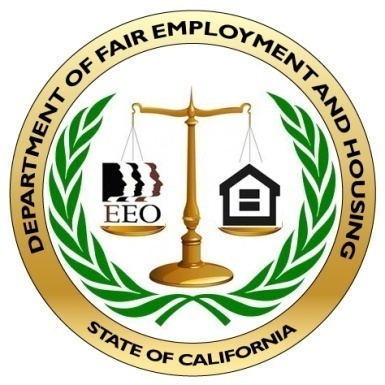 45